Illinois Community College Board Workforce Education Strategic PlanRecommendations
LAVON NELSON
SENIOR DIRECTOR FOR WORKFORCE DEVELOPMENT
ILLINOIS COMMUNITY COLLEGE BOARD
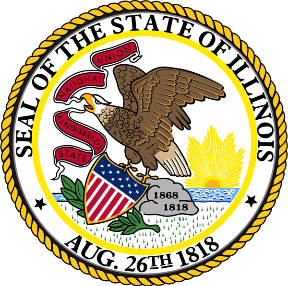 Workforce Education Strategic Plan

The Illinois Community College Board (ICCB) engaged in a strategic planning process designed to ensure the community college system :
remains a leader in the complementary fields of workforce training and education, and 
becomes ever more responsive to changing employer and student needs throughout the state.
Workforce Education Strategic Plan
Ensure education and economic competitiveness for the system at the local and state levels;
Strengthen business and Industry relationships;
Maximize employer engagement in the development of relevant programs that will lead to jobs and careers that offer family-sustaining wages;
Enhance education and training at all levels of the community college system including adult education, business and industry, CTE, and continuing education; and 
Provide integrated options for students to move quickly into career pathway programs/Programs of Study (POS).
Vision
Utilize the overall strategic planning and related processes to achieve alignment of the community college system and the state’s workforce development system with economic development directions and workforce needs, thereby creating a talent pipeline that fuels economic growth and creates career pathways for all citizens of Illinois.
Joint Effort
Illinois Community College Board Divisions
Adult Education
Career Technical Education
Workforce
ICCB Board Representation
State agencies
Community Colleges
Community Based Organizations 
Businesses and Employers
Philanthropic Organizations
Local Workforce Entities
Community Colleges
Community Leaders
Trustees
Others
NEEDS/WANTS
Employer Engagement: What can be done by the community college system, the workforce development system, and other partners in education and training to better meet the needs of employers, particularly those in high-priority regional industry sectors and clusters?
Talent Development System Alignment: How can all stakeholders in talent development and workforce education and training better align and leverage their efforts to meet regional industry, employer, and occupational needs?
Education System Alignment: How can ICCB, working with partners, best support individual community colleges/college systems in addressing the workforce preparation and education needs of regional employers in targeted industry sectors?
Timeline
Spring 2015 – Fall 2015 ~ Held Regional Meetings 
Spring 2016 - Fall 2016 ~ Developed Preliminary Recommendations, Strategic Directions, and Next Steps
January 2017 – May 2017 ~ Developed the Recommendations
Four Strategic Directions
Strategic Direction:  Increase Early Career-Related Education and Exposure

Strategic Direction :  Address Essential and Occupational Skill Gaps

Strategic Direction :  Align Education and Training Programs to Employers’ Needs

Strategic Direction :  Strengthen Connections among Public Partners and Engagement and Alignment with Business
Strategic Direction:  Increase Early Career-Related Education and Exposure
Goal 1: Build partnerships among K-12, Adult Education, CTE, and other partners to facilitate earlier engagement in career exploration and work-based learning opportunities for all student populations.

Goal 2: Influence policy shifts to allow more time for students in K-12 to have more hands-on training, internship, and co-op education.

Goal 3: Expose K-12, Adult Education, and CTE students and other populations, such as young people with High School Equivalency Certificates (HSEs) who are stuck in low-wage, low-skill jobs, to in-demand career opportunities in employer-defined career pathways, and facilitate earlier “on-ramps” to pathways for these students.
Strategic Direction:  Increase Early Career-Related Education and Exposure
Goal 4: Build awareness of and support for the value of earlier career exposure and CTE among key audience/stakeholder groups (including students, parents, teachers and counselors, etc.) through a variety of career messaging, education, exposure, and exploration strategies
Strategic Direction :  Address Essential and Occupational Skill Gaps
Goal 1: Embed essential employability framework (sometimes called “soft skills”) across the curriculum, specifically in “hard”/technical programs and courses, ideally through work-based components that complement classroom-based academic work.

Goal 2: To address employers’ concerns that workers’ attainment of post-secondary credentials does not always guarantee required on-the-job competencies, increase the use of employer-driven applied/work-based learning in both credit and non-credit programming
Strategic Direction :  Address Essential and Occupational Skill Gaps
Goal 3:  Provide best practice resources, professional development opportunities and policy support to address significant skill and work readiness gaps; to enhance students’ advancement along educational goals, credential attainment, and career pathways; and adopt embedded and/or co-requisite developmental education models and strategies

Goal 4: Prioritize statewide adoption of Prior Learning Assessment (PLA) as a demonstrated model for assessing students’ and workers’ attained skills and advancing them more rapidly toward competency and credential attainment. Ensure that PLA and resulting skills certification are mapped to employers’ defined skill needs.
Strategic Direction :  Align Education and Training Programs to Employers’ Needs
Goal 1: Better engage and leverage input from employers to understand and address how industry trends will impact training and other workforce needs.

Goal 2:  Expand and accelerate the development, approval, and implementation of employer-driven training models, including non-traditional models.

Goal 3: Reduce duplication among training providers by incentivizing collaboration among community colleges, adult education providers, CTE, and other providers in the development of industry/employer partnerships and the design and delivery of apprenticeship, internship, and other training programs.
Strategic Direction :  Align Education and Training Programs to Employers’ Needs
Goal 4: Align training programs to employer-defined career pathways and industry-validated, third-party credentials.
Goal 5: Accelerate students’/workers’ progression through employer-driven training and career pathways.
Goal 6: Develop client-driven, system-wide training-related performance metrics (beyond program/funding stream-specific measures) and track and report progress against those measures
Strategic Direction :  Strengthen Connections among Public Partners andEngagement and Alignment with Business
Goal 1: Build sustainable, deeper partnerships among K-12, Adult Education, CTE, workforce development including corporate training, economic development, and social service agencies.

Goal 2: Enhance sector-based employer engagement and relationship development efforts to identify and respond to employers’ workforce challenges and training needs.  

Goal 3: Be more responsive and adaptive to the needs of employers (i.e. move at the speed of business).

Goal 4: Better engage employers in the design and delivery of training and education programs.
Strategic Plan  Next Steps
Seek Board Approval

Prioritize the Goals under each Strategic Direction

Develop timelines to ensure each Strategic Direction is addressed

Provide regular updates to the Board on progress toward the completion of the 5-year plan

Develop a series of press releases and promotional events throughout the state
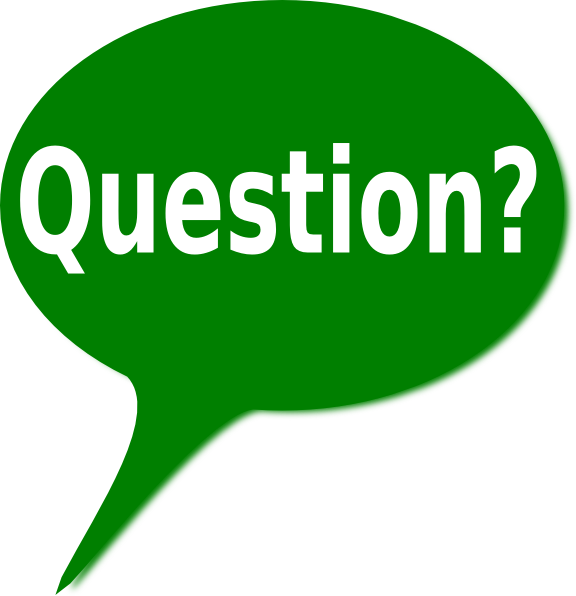